CSE 373: Data Structures and Algorithms
Lecture 10: AVL Trees
Instructor: Lilian de GreefQuarter: Summer 2017
Today
Announcements
BSTs continued (this time, bringing
buildTree
Balance Conditions
AVL Trees
Tree rotations
Announcements
Reminder: homework 3 due Friday
Homework 2 grades should come out today
Section
Will especially go over material from today (it’s especially tricky)
TAs can go over some of the tougher hw2 questions in section if you want/ask
Back to Binary Search Trees
buildTree for BST
Let’s consider buildTree (insert values starting from an empty tree)

Insert values 1, 2, 3, 4, 5, 6, 7, 8, 9  into an empty BST

If inserted in given order, what is the tree?  
What big-O runtime for buildTree on this sorted input?

Is inserting in the reverse order any better?
buildTree for BST
Insert values 1, 2, 3, 4, 5, 6, 7, 8, 9  into an empty BST

What we if could somehow re-arrange them
median first, then left median, right median, etc.	5, 3, 7, 2, 1, 4, 8, 6, 9	

What tree does that give us? 
What big-O runtime?
Balancing Binary Search Trees
BST: Efficiency of Operations?
Problem:


Worst-case running time:
find, insert, delete

buildTree
How can we make a BST efficient?
Observation


Solution:  Require a Balance Condition that



When we build the tree, make sure it’s balanced. 
BUT…Balancing a tree only at build time is insufficient.
We also need to also keep the tree balanced as we perform operations.
Potential Balance Conditions
Left and right subtrees



Left and right subtrees
Potential Balance Conditions
Left and right subtrees



Left and right subtrees
Potential Balance Conditions
Left and right subtrees
AVL Tree (Bonus material: etymology)
Invented by Georgy Adelson-Velsky and Evgenii Landis in 1962
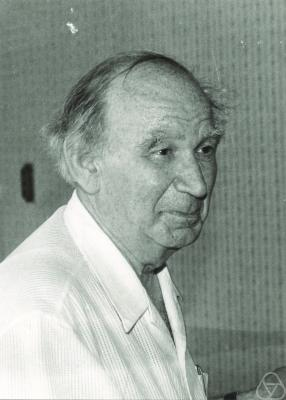 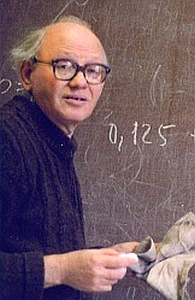 The AVL Tree Data Structure
An AVL tree is a self-balancing binary search tree.

Structural properties
Binary tree property (same as BST)
Order property (same as for BST)
Balance condition:balance of every node is between -1 and 1where balance(node) = height(node.left) – height(node.right)

Result: Worst-case depth is
Example #1: Is this an AVL Tree?
Balance Condition:balance of every node is between -1 and 1where balance(node) = 	height(node.left) – height(node.right)
6
4
8
11
1
7
12
10
Example #2: Is this an AVL Tree?
Balance Condition:balance of every node is between -1 and 1where balance(node) = 	height(node.left) – height(node.right)
6
4
8
1
5
7
11
3
2
AVL Trees
Good News:
Because height of AVL tree is O(log(n)), then find


But as we insert and delete elements, we need to:
AVL Trees
3
10
2
2
5
20
1
1
0
0
15
30
2
9
0
0
7
17
AVL tree operations
AVL find: 
Same as usual BST find

AVL insert: 



AVL delete: 
The “easy way” is lazy deletion
Otherwise, do the deletion and then check for several imbalance cases (we will skip this)
First insert example
Insert(6)
Insert(3)
Insert(1)

Third insertion


What’s the only way to fix it?
Fix: Apply “Single Rotation”
Single rotation: The basic operation we’ll use to rebalance
Move child of unbalanced node into parent position
Parent becomes the “other” child (always okay in a BST!)
Other subtrees move in only way BST allows (we’ll see in generalized example)
AVL Property violated at node 6
3
6
3
1
6
1
Tree Rotations: Generalized
Generalizing our examples…
12
5
23
2
30
9
18
1
4
7
10
Generalizing our examples…
12
5
23
2
30
9
18
1
4
7
10
Generalizing our examples…
12
5
E
A
C
Generalizing our examples…
d
12
b
E
A
C
Generalized Single Rotation
d
b
E
A
C
Generalized Single Rotation
b
d
A
C
E
Single Rotations
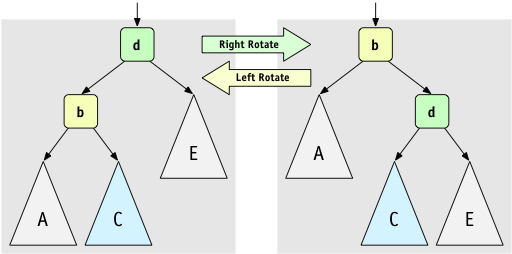 (Figures by Melissa O’Neill, reprinted with her permission to Lilian)
AVL Tree insert (more specific):
Insert the new node as in our generic BST (a new leaf)
For each node on the path from the root to the new leaf, the insertion may (or may not) have changed the node’s height
So after insertion in a subtree,
Case #1:
d
b
E
A
C
a’
(Figures by Melissa O’Neill, reprinted with her permission to Lilian)
Example #2 for left-left case:  insert(16)
15
8
22
24
19
4
10
6
3
17
20
16
Case #2:
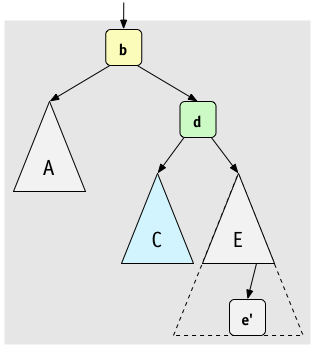 (Figures by Melissa O’Neill, reprinted with her permission to Lilian)
Example for right-right case:  insert(26)
15
8
22
15
8
24
24
4
10
19
22
4
10
25
6
3
23
25
6
3
19
23
26
26
Case #3:
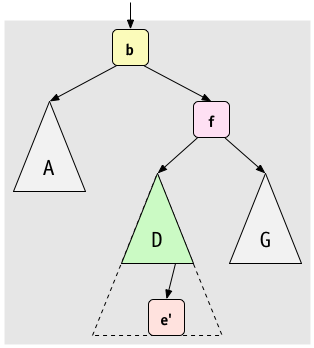 (Figures by Melissa O’Neill, reprinted with her permission to Lilian)
A Better Look at Case #3:
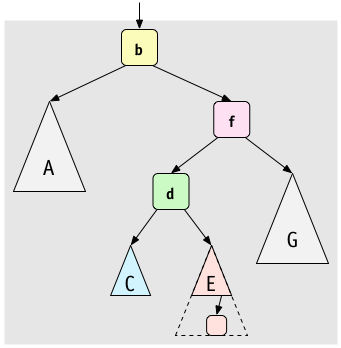 (Figures by Melissa O’Neill, reprinted with her permission to Lilian)
Case #3: Right-Left Case (after one rotation)
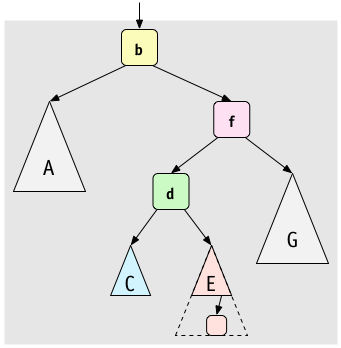 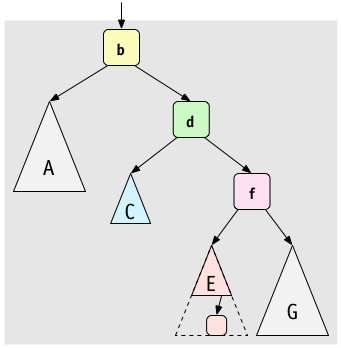 right rotate
A way to remember it:
Move d to grandparent’s position. Put everything else in their only legal positions for a BST.
(Figures by Melissa O’Neill, reprinted with her permission to Lilian)
Practice time! Example of Case #4
Which of the following is the updated AVL tree after inserting 42?
Starting with this AVL tree:
60
80
30
50
10
30
42
50
50
D)
C)
A)
B)
30
30
30
60
60
60
50
10
42
80
80
80
80
10
10
10
50
42
42
60
(Extra space for your scratch-work)
Practice time! Example of Case #4
Which of the following is the updated AVL tree after inserting 42?
Starting with this AVL tree:
60
80
30
50
10
What rotations did we do?
What’s the name of this case?
Insert, summarized
Insert as in our generic BST
Check back up path for imbalance, which will be 1 of 4 cases:
Node’s left-left grandchild is too tall
Node’s left-right grandchild is too tall
Node’s right-left grandchild is too tall
Node’s right-right grandchild is too tall

Only                       occurs because 
After the appropriate single or double rotation, the smallest-unbalanced subtree has the same height as before the insertion
So all ancestors are now balanced
41
AVL Tree Efficiency
Worst-case complexity of find: 


Worst-case complexity of insert: 




Worst-case complexity of buildTree: 

Takes some more rotation action to handle delete…
Pros and Cons of AVL Trees
Arguments for AVL trees:

All operations logarithmic worst-case because trees are always  balanced
Height balancing adds no more than a constant factor to the speed of insert and delete

Arguments against AVL trees:

Difficult to program & debug [but done once in a library!]
More space for height field
Asymptotically faster but rebalancing takes a little time
If amortized logarithmic time is enough, use splay trees (also in the text, not covered in this class)
AVL Tree Rotation Cheat-Sheet
(Just two of the four cases)
Single Rotations
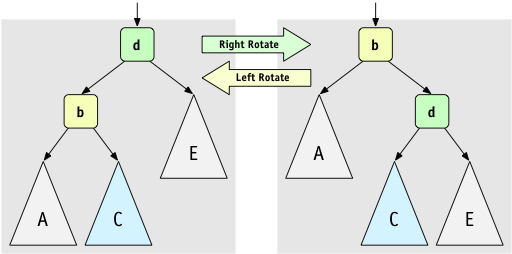 (Figures by Melissa O’Neill, reprinted with her permission to Lilian)
Case #2: Left-Left Case
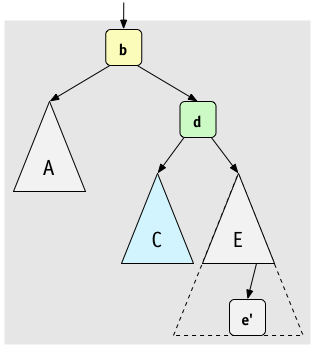 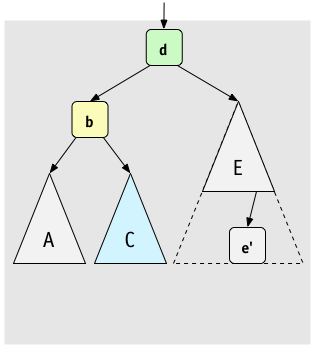 left rotate
(Figures by Melissa O’Neill, reprinted with her permission to Lilian)
Case #3: Right-Left Case (after two rotations)
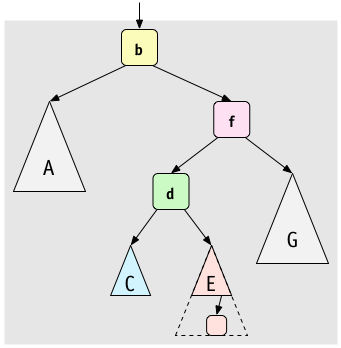 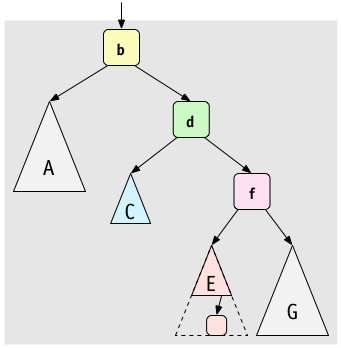 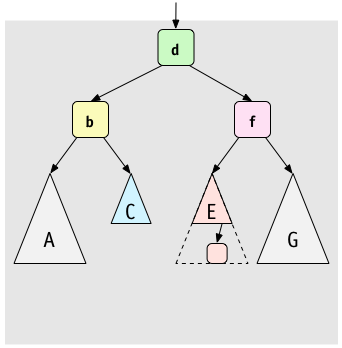 left rotate
right rotate
A way to remember it:
Move d to grandparent’s position. Put everything else in their only legal positions for a BST.
(Figures by Melissa O’Neill, reprinted with her permission to Lilian)